.
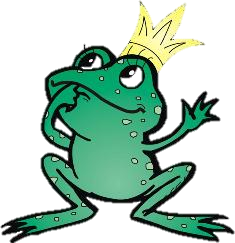 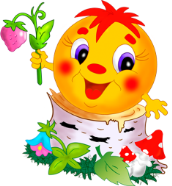 Интерактивный кроссворд
«Русские народные сказки»
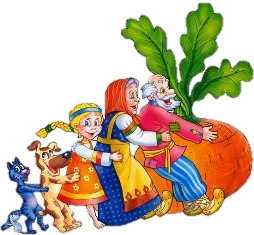 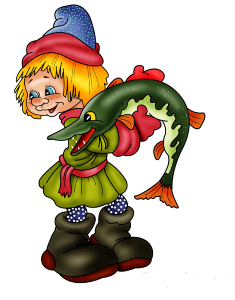 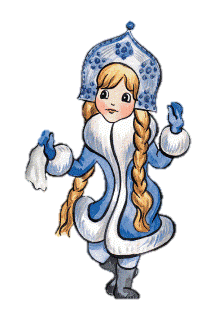 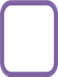 Красна девица грустна:
Ей не нравится весна,
Ей на солнце тяжко!
Слезы льет бедняжка!
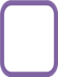 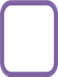 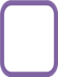 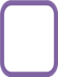 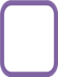 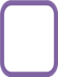 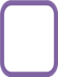 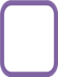 1
О
Е
Г
У
Р
Ч
К
А
С
Н
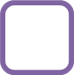 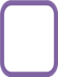 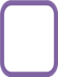 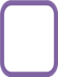 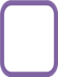 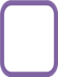 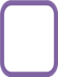 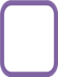 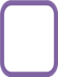 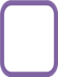 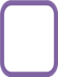 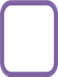 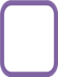 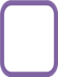 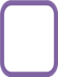 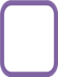 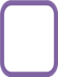 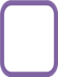 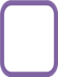 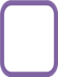 Подсказка
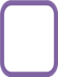 И
Ж
Б
Д
Ё
В
Г
Е
А
З
ДАЛЬШЕ
Н
О
Р
С
П
Т
У
М
К
Л
Й
Ю
Я
Ь
Э
Щ
Ъ
Ы
Х
Ц
Ф
Ч
Ш
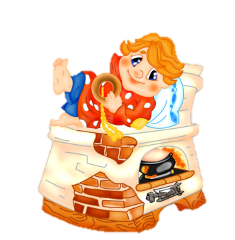 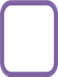 Уплетая калачи,
Ехал парень на печи.
Прокатился по деревне,
И женился на царевне.
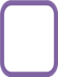 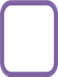 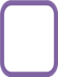 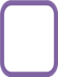 2
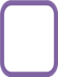 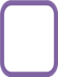 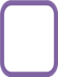 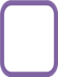 О
Е
Г
У
Р
Ч
К
А
С
Н
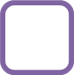 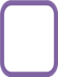 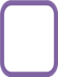 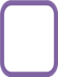 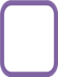 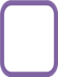 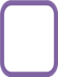 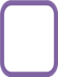 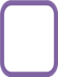 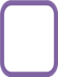 М
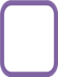 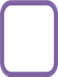 Е
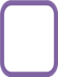 Л
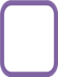 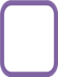 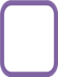 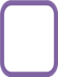 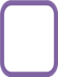 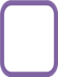 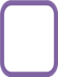 Подсказка
Я
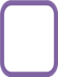 И
Ж
Б
Д
Ё
В
Г
Е
А
З
ДАЛЬШЕ
Н
О
Р
С
П
Т
У
М
К
Л
Й
Ю
Я
Ь
Э
Щ
Ъ
Ы
Х
Ц
Ф
Ч
Ш
Летела стрела и попала в болото,
И с этом болоте поднял ее кто-то.
Кто, распростившись с зелёною кожей,
Сделался мигом красивой, пригожей?
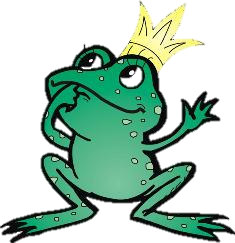 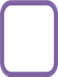 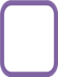 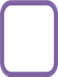 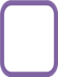 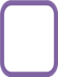 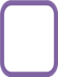 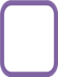 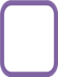 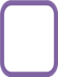 О
Е
Г
У
Р
Ч
К
А
С
Н
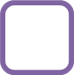 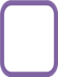 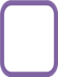 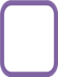 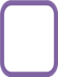 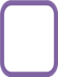 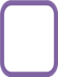 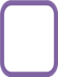 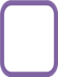 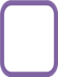 М
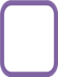 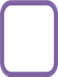 Е
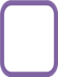 3
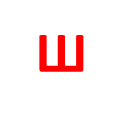 Я
Г
У
К
А
Л
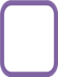 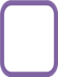 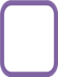 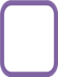 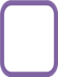 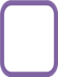 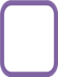 Подсказка
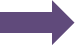 Я
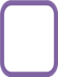 И
ДАЛЬШЕ
Ж
Б
Д
Ё
В
Г
Е
А
З
Н
О
Р
С
П
Т
У
М
К
Л
Й
Ю
Я
Ь
Э
Щ
Ъ
Ы
Х
Ц
Ф
Ч
Ш
4
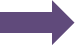 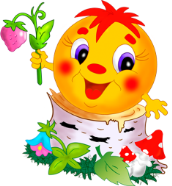 На сметане мешён,
На окошке стужён.
Круглый бок,
Румяный бок.
Покатился…
К
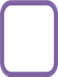 О
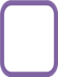 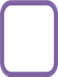 Л
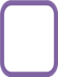 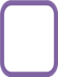 О
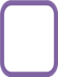 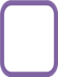 Б
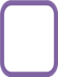 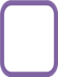 О
Е
Г
У
Р
Ч
К
А
С
Н
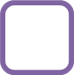 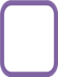 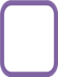 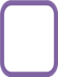 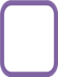 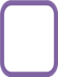 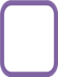 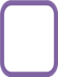 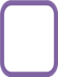 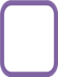 М
К
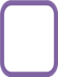 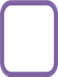 Е
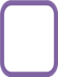 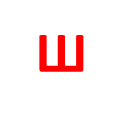 Я
Г
У
К
А
Л
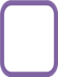 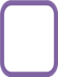 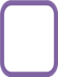 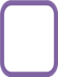 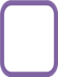 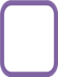 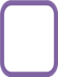 Подсказка
Я
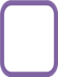 И
Ж
Б
Д
Ё
В
Г
Е
А
З
ДАЛЬШЕ
Н
О
Р
С
П
Т
У
М
К
Л
Й
Ю
Я
Ь
Э
Щ
Ъ
Ы
Х
Ц
Ф
Ч
Ш
5
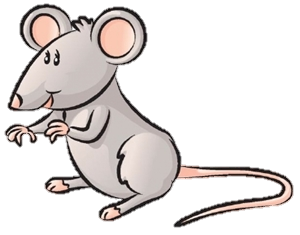 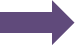 Всех важней она в загадке,
Хоть и в погребе жила.
Репку вытащить из грядки
Деду с бабкой помогла.
К
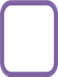 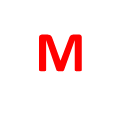 О
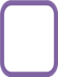 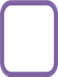 Л
Ы
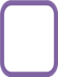 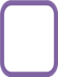 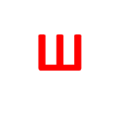 О
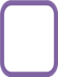 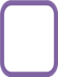 Б
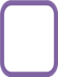 К
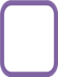 О
Е
Г
У
Р
Ч
К
А
С
Н
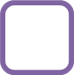 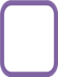 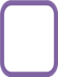 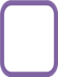 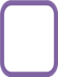 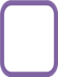 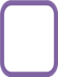 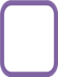 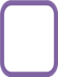 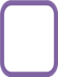 М
К
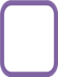 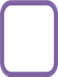 Е
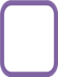 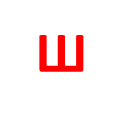 Я
Г
У
К
А
Л
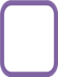 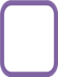 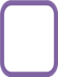 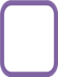 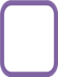 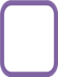 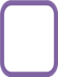 Подсказка
Я
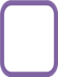 ДАЛЬШЕ
И
Ж
Б
Д
Ё
В
Г
Е
А
З
Н
О
Р
С
П
Т
У
М
К
Л
Й
Ю
Я
Ь
Э
Щ
Ъ
Ы
Х
Ц
Ф
Ч
Ш
Молодцы!
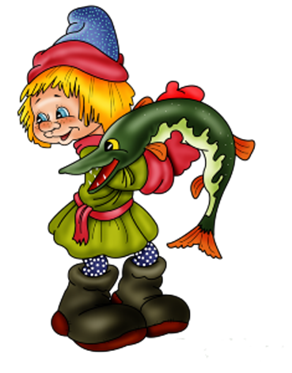 Нажми на картинку
Интернет- ресурсы
http://img0.liveinternet.ru/images/attach/c/1/58/970/58970017_0bf335ad006a.png - колобок
http://deti-online.com/zagadki/zagadki-pro-skazochnyh-geroev/ - загадки о героях
http://www.alladolls.ru/gallery2/d/168603-6/6ba6a506cf5a.gif -Снегурочка
http://img0.liveinternet.ru/images/attach/c/8/100/109/100109146_24941615f214a39ea7ce510.png -Емеля
http://i071.radikal.ru/0909/fe/bce80de34352t.jpg - лягушка
http://rodnik-dobra.ru/wp-content/uploads/2011/12/33333.jpg -мышка
http://forum.na-svyazi.ru/uploads/post-31726-1285865111_thumb.jpg - Емеля с щукой
http://s60.radikal.ru/i169/1109/ff/04890ab63484.jpg - сказка «Репка»